REQUERIMIENTOS TEORICOS DE UN PROYECTO
INGENIERA DE PROYECTOS
LOCALIZACIÓN DE LA PLANTA
Este elemento consiste en identificar el lugar ideal para la implementación del proyecto, se debe tomar en cuenta algunos elementos importantes que darán soporte a la decisión del lugar específico de la planta. La selección de la localización del proyecto se define en dos ámbitos: el de la macro localización donde se elige la región o zona mas atractiva para el proyecto y el de la micro localización, que determina el lugar específico donde se instalará el proyecto. (Sapag, 2007).
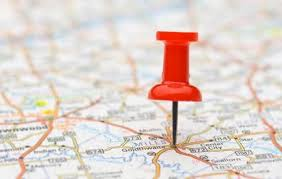 DETERMINACIÓN DEL TAMAÑO ÓPTIMO DEL PROYECTO
En este elemento del estudio técnico se cuantifica la capacidad de producción y todos los requerimientos que sean necesarios para el desarrollo del bien por ello se debe tomar en cuenta la demanda y de esta manera determinar la proporción necesaria para satisfacer a esa demanda.
INGENIERIA DEL PROYECTO
La ingeniería del proyecto es una propuesta de solución a necesidades detectadas en el ámbito empresarial, social, individual, entre otros.
PROCESO DE PRODUCCIÓN
Con este elemento se pretende describir la secuencia de operaciones que llevan al bien a transformarse en un producto terminado. En él se pueden incluir tiempos y requerimientos y para su mejor presentación y entendimiento se sugieren los diagramas de flujo los cuales sirven para mostrar los espacios y la transformación de los materiales hasta llegar a su última presentación.
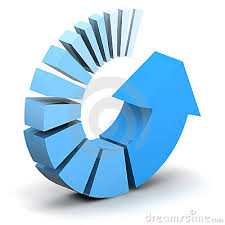 DETERMINACIÓN DE INSUMOS
En este punto se debe identificar el abasto suficiente en cantidad y calidad de materias primas que se requiere para el desarrollo del proyecto. De ahí la importancia de conocer a los proveedores, precios, cantidades de suministros e insumos respaldado por cotizaciones para establecer un compromiso.
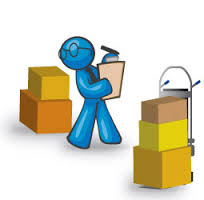 DISTRIBUCIÓN EN LA PLANTA
Una buena distribución del equipo en la planta corresponde a la distribución de las máquinas, los materiales y los servicios complementarios que atienden de la mejor manera las necesidades del proceso productivo y asegura los menores costos y la mas alta productividad, a la vez que mantiene las condiciones óptimas de seguridad y bienestar para los trabajadores.(Baca, 2001)
ASPECTOS ORGANIZACIONALES Y LEGALES
El estudio de las variables organizacionales durante la preparación del proyecto manifiesta su importancia en el hecho de que la estructura que se adopte para su implementación y operación está asociada a egresos de inversión y costos de operación tales que pueden determinar la rentabilidad o no de la inversión.
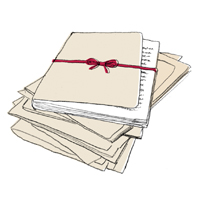 ESTUDIO LEGAL
Los efectos económicos de los aspectos legales que más frecuentemente se consideran en la viabilidad de un proyecto son los relacionados con el tema tributario, como por ejemplo, los impuestos a la renta y al patrimonio, y los gastos de salud.
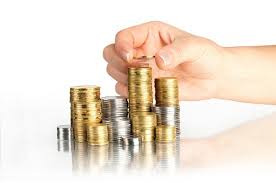 CONSIDERACIONES AMBIENTALES
Se trata de tener en cuenta en forma explícita los efectos que sobre el medio ambiente genere cualquier clase de proyecto. Se busca entonces prever, mitigar o controlar esos efectos nocivos que afectan las condiciones de vida de la población presente y futura, al depredar los llamados bienes ambientales.
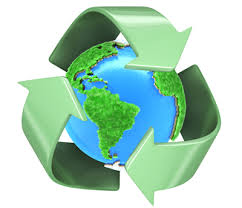 REFERENCIA
http://www.itson.mx/publicaciones/pacioli/Documents/no56/estudiotecnico.pdf